Informal document GRSP-71-21

(71st GRSP, 9 – 13 May 2022,
 agenda item 3)
Overview of Hydrogen Fuel Cell Vehicle 
Phase 2 Project
Global Technical Regulations No.13
GRSP-71-09
Martin KoubekUNECE/WP.29/GRSP
Outline
Chair: USA NHTSA
M. Koubek
Hydrogen fuel cell vehicle (HFCV) GTR background
Scope of work
Summary of work in 6 taskforces of IWG
Vice Chair: JPN METI
K. Sato
Vice Chair: KOR KATRI
S. Kim
CP: EU
B. Acosta-Iborra
R. Ladret Piciorus
CP:  CN CATARC
Y. He
CP: USA NHTSA
I. MacIntire
Secretary: Toyota
Y. Fujimoto/A. Ryan
CP: Transport Canada
K. Hendershot
Government
OICA
CLEPA
Container mfrs
Standards Orgs
Laboratories
Academia
CP:  UK DFT
M. Levet
HFCV GTR Background
In 2009, a working group was established under the 1998 Global Agreement to develop a GTR that would address the safety and environmental concerns associated with fuel-cell compressed gaseous and liquid hydrogen vehicles.
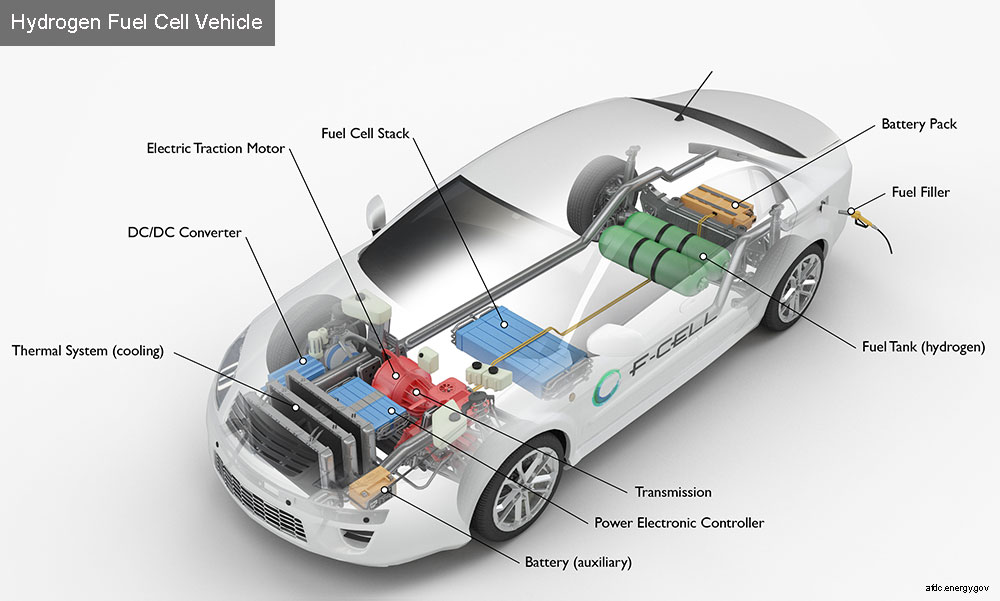 Sub-group on Safety (SGS): GTR for hydrogen vehicles ensuring high pressure container safety, hydrogen fuel system including FC and exhaust system, and high voltage electrical safety.
Photo: NREL
HFCV GTR Background
GTR 13-Phase 1 was adopted by AC3 in June 2013 – see also UN R134 for its transposal into 58 Agreement.
Development of Phase 2 started in 2017 – see TOR (doc WP29/2018/75).
IWG meetings have been taking place since Oct 2017
IWG mandate was extended till December 2022
Technical work taking place in 5 taskforces, headed by government/industry leaders
Phase 1 Scope
This GTR applies to all hydrogen-fueled light vehicles with a gross vehicle mass (GVM) up to 10,000 pounds:
Category 1-1, 1-2
Compressed gaseous hydrogen system for FCEV
Liquefied hydrogen system
GTR establishes safety requirements for:
High pressure fuel container system: 35/70 MPa NWP
Fuel system at vehicle level:  in-use and post-crash hydrogen leakage limits 
Electrical integrity of high voltage system: in-use and post-crash
Phase 2 Scope
GTR for Hydrogen-Powered Vehicles was adopted in June 2013 as GTR 13
Phase 2 is being sponsored by EU, Japan, Korea and US
Expected completion of Phase 2 by the end of 2022
Main topics:    
Expand scope to other vehicle classes
Requirements for fueling receptacle design
Performance-based test for long-term stress rupture
Update test procedures based on research data of phase 1
Revised initial burst pressure requirement
Service life extension
Taskforce #1: Heavy Duty Vehicles & Buses
Co-led by A. Schuessling and Y. He
7
Goal: Address safety issues associated with heavy vehicles and buses
Extension of the scope to cover Commercial/Heavy Duty Vehicles 

Service life of the container (15  25 years)

Crash requirements/sled test

Thermally activated pressure relief device (TPRD) venting direction

Container permeation and pneumatic cycling
[Speaker Notes: This is a combined fire test on a container: localized and engulfing fire
NHTSA and Transport Canada had jointly conducted a series of research:  TC identified the need for localized fire test and developed the test procedures; NHTSA picked up the second phase of the research by conducting a series of test to identify the mitigation materials.]
Taskforce #2: Fuelling Receptacle
Led by L. Gambone
8
Goal: To standardize references to fuelling receptacle designs

Specifying fuelling receptacle profile ensures that vehicles of lower Nominal Working Pressure (NWP) are not fuelled at hydrogen dispensers operating at a higher NWP

Ensures vehicles fuelled by hydrogen are not fuelled by other gaseous fuel dispensers
[Speaker Notes: This is a combined fire test on a container: localized and engulfing fire
NHTSA and Transport Canada had jointly conducted a series of research:  TC identified the need for localized fire test and developed the test procedures; NHTSA picked up the second phase of the research by conducting a series of test to identify the mitigation materials.]
Taskforce #3: Test Requirements & Procedures
Led by L. Gambone
9
Goals:

To correct editorial errors and test specs from Phase 1

To modify test procedures based on industry experience

To incorporate requirements for medium and heavy-duty vehicles

To incorporate requirements for new storage technologies
[Speaker Notes: This is a combined fire test on a container: localized and engulfing fire
NHTSA and Transport Canada had jointly conducted a series of research:  TC identified the need for localized fire test and developed the test procedures; NHTSA picked up the second phase of the research by conducting a series of test to identify the mitigation materials.]
Taskforce #4: Fire Test
Led by G. Scheffler
10
Goal: To improve the repeatability and reproducibility of the fire test

Burner specifications

Pre-test check of fire test

Accommodate vehicle specific components

Extend the application of the fire test to containers on heavy vehicles and to conformable containers
[Speaker Notes: This is a combined fire test on a container: localized and engulfing fire
NHTSA and Transport Canada had jointly conducted a series of research:  TC identified the need for localized fire test and developed the test procedures; NHTSA picked up the second phase of the research by conducting a series of test to identify the mitigation materials.]
Taskforce #5: Interoperability
Led by A. Tchouvelev
11
Goal: To review safety dependencies between hydrogen refuelling station and HFCV

Fueling station components (e.g., dispenser)
Fueling protocol
Vehicle to station communication
References to relevant industry documents (ISO, SAE)
[Speaker Notes: This is a combined fire test on a container: localized and engulfing fire
NHTSA and Transport Canada had jointly conducted a series of research:  TC identified the need for localized fire test and developed the test procedures; NHTSA picked up the second phase of the research by conducting a series of test to identify the mitigation materials.]
Taskforce #0: Phase 2 Drafting and Editing
Co-led by: A. Ryan and I. MacIntire
12
Goal: To develop informal draft of GTR13

TF0 members include CP and industry

Take agreements among CP, industry from various discussions and taskforces to draft language for Part 1 (Rationale) and Part 2 (Mandatory Requirements)
[Speaker Notes: This is a combined fire test on a container: localized and engulfing fire
NHTSA and Transport Canada had jointly conducted a series of research:  TC identified the need for localized fire test and developed the test procedures; NHTSA picked up the second phase of the research by conducting a series of test to identify the mitigation materials.]
Next Steps
13
Review of informal document

IWG scheduled for June to discuss comments from GRSP

Formal document submission for December GRSP
[Speaker Notes: This is a combined fire test on a container: localized and engulfing fire
NHTSA and Transport Canada had jointly conducted a series of research:  TC identified the need for localized fire test and developed the test procedures; NHTSA picked up the second phase of the research by conducting a series of test to identify the mitigation materials.]
14
Thank You